Oplossen met grafieken
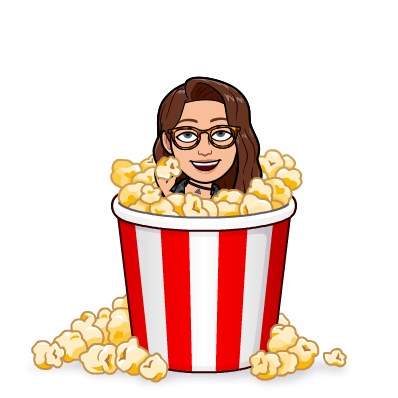 H2
www.Lowikwiskunde.nl
        @Lowikwiskunde
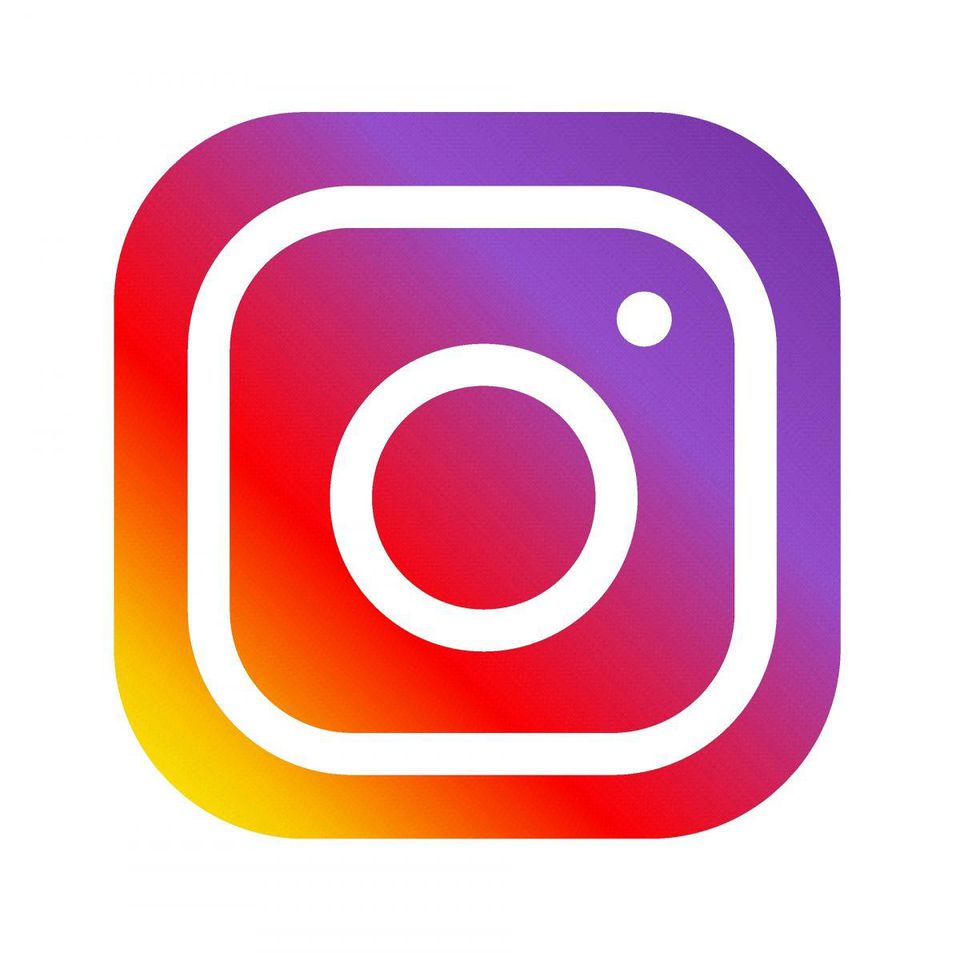 Voorbeeld
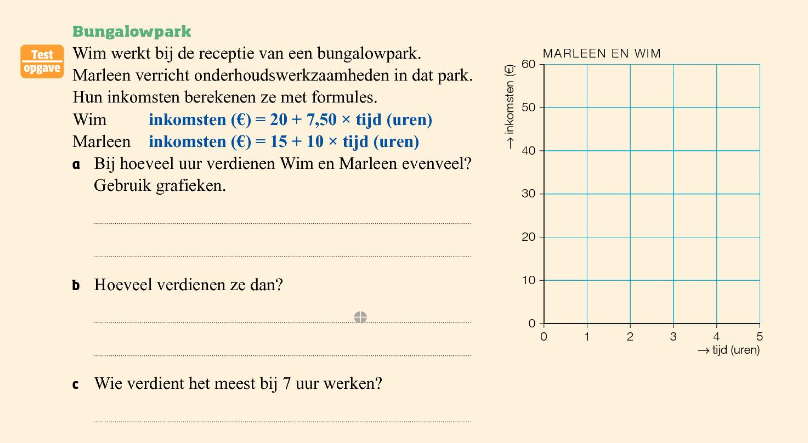 Ga naar blz. 87testopgave
Stap 1Voer de 0 (nul) en het laatste getal
op de horizontale-as in de formules 
in om de grafieken te tekenen.
Bij 2 uur
Ze verdienen  32 euro
Stap 2Beantwoord de vragen die over de opdrachten gaan.
Wim = 20 + 7,50 x 7 = 72,50 euro
Marleen = 15 + 10 x 7 = 85 euro
Dus bij 7 uur verdiend Marleen het meest.